ACCTG 325Video T6C
Accrual Method
Accrual Method
Similar to accrual method under GAAP but not the same
Often computed by adjusting GAAP income to get to book income
Under the accrual method of accounting, income is includable when 
all the event have occurred which fix the right to receive such income and
The amount can be determined with reasonable accuracy
Occurs at the earliest of:
The income is earned
The payment is received
Module 2
2
Accrual Method
You buy a $100 Cheesecake Factory gift card for your friend for the holiday in 2015.
You friend goes to Cheesecake Factory in 2016 but it takes him/her until 2017 to actually decipher the entire menu and make a selection
Pays in 2017 with gift card.
Module 2
3
Accrual Method
Bad matching under tax system
Advance payments are included in income under general rules
Module 2
4
Accrual Method
Taxpayers can treat advance payments as deferred
New rule allows recognition when earned in books but no later than one year deferral
Module 2
5
Accrual Method
Recognition of deductions
A taxpayer deducts an expenditure when “all events” have occurred that establish the fact of the liability, it can be determined with reasonable accuracy, AND economic performance has occurred. 
Rules similar to income with added requirement
Economic performance
Requires delivery of goods, services, or use of property
Payment liabilities require payment
Worker’s comp, torts, rebates, refunds, awards, prizes, and taxes
Module 2
6
Accrual Method
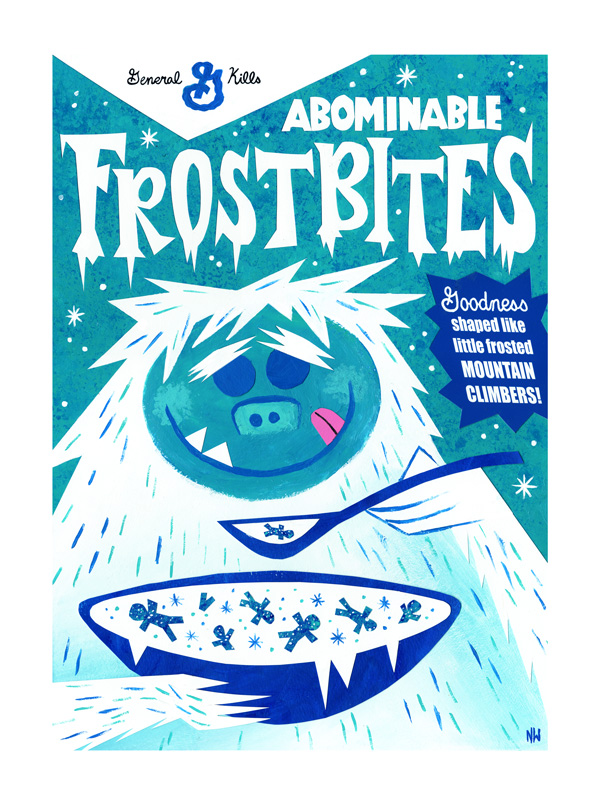 General Kills sells breakfast cereal.  Starting in 2016, GK conducts a contest in which the winner receives a $10,000 per year for 20 years.  In 2017, the winner is selected and receives the first $10,000 payment and each subsequent year (for 19 years), an additional $10,000.  When and how much does GK deduct?
Accrual Method
Exceptions to general deduction rules
Compensation
Can be accrued if paid within 2.5 months after year end
Alexandra is an employee at Big Corp.  Big Corp accrues employee bonuses at year end 2017
So long as Alex is paid by Mar 15, 2018, Big Corp can deduct bonuses in 2017
Module 2
8
Accrual Method
Bad debts
No allowances or reserves for tax
Deduct when actually written off
Module 2
9
Accrual Method
End of Video T6C
Module 2
10